CH 3.  Part 2.
報告者:陳善治
指導教授:柳永青 教授
長期記憶
工作記憶中的信息通過語意編碼轉移到長時記憶中，即通過為訊息提供意義並將其與已經存儲在長時記憶中的信息相關聯。此外原本的資訊越有組織性，越容易轉移到長期記憶;長期記憶裡的資訊越有組織越容易被檢索。
一般而言，檢索是最弱的一環，為了解決資訊檢索的困難，以各種記憶術組織資訊是有效途徑
Chunking  
首字母縮略詞(Acronym)
離合式Acrostic
押韻rhyming
[Speaker Notes: 1.語意編碼就是感覺儲存當中的方法之一
2. January → Jan. (abbreviation) //一月
Doctor → Dr. (abbreviation) //医生
Avenue → Ave. (abbreviation) //大道

3.NBA NFL]
決策
決策是訊息處理的核心， 這是一個複雜的過程，人們評估備選方案並選擇行動方案。 該過程包括尋求與手頭決策相關的信息、估計各種結果的概率，以及為預期結果附加價值。 Slovic、Lichtenstein 和 Fischhoff (1988)

Wickens (1984) 將決策與選擇反應時間區分開來，而前者需要較長時間去進行抉擇。
決策可分為(選擇、判斷、預測)的三大類型，難易度也不同
人類是不理性的所以可能會發生偏差，Wickens指出12項偏誤。
[Speaker Notes: 判斷最難、選擇中間、預測最簡單]
1.人們過分重視早期證據或信息。 較後的信息被認為不太重要。 
2 人類通常是保守的，不會從來源中提取盡可能多的信息。
3 支持一種或另一種替代方案的主觀優勢並未評估為極端情況，寄託過多信賴。
4 隨著收集到的信息越多，人們對自己的決定就越有信心，但不一定更準確。 
5 人類傾向於尋求遠遠超過他們能夠充分吸收的信息。  
6 人們常常將所有信息的可靠度都是相同的，儘管事實並非如此。
7 人類一次接受最多幾個（三個或四個）假設的能力似乎有限。
 8 人們往往一次只關注少數幾個關鍵屬性，並且只考慮大約排名最高的兩到四個可能
9 人們傾向於尋求確認所選行動方案的信息，並避免去找對於結果不確定的資訊
10 潛在的損失被視為具有更大的後果，因此對決策行為的影響大於獲得的影響。
 11 人們認為溫和的正面結果比溫和的負面或高度正面的結果更有可能。 
 12 人們傾向於相信高度負面結果比輕度負面結果的可能性更小。
注意力
選擇性注意
選擇性注意需要監測數個資訊管道或來源，以執行某單一任務。
Conrad(1951) 負荷壓力:指壓力來自於資訊管道數之增加。當資訊管道數增加時，即使全部訊號出現率不變，注意力績效反而會下降。
Conrad(1951) 速度壓力:此與訊號呈現率有關係。Goldstein 和 Dorfman (1978)發現在績效衰減上，負荷壓力比速度壓力更具有影響力。受試者對1個每分鐘呈現 72 個訊號的顯示器之處理績效，比 3 個顯示器每分鐘皆出現24 個訊號的處理績效還佳。
stroop效果:選擇性注意力通常以聽覺來研究，但是也可以用視覺的方式來處理。
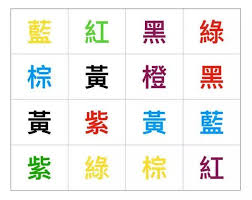 [Speaker Notes: 1.當資訊管道數增加時，注意力績效反而會下降
2.負荷壓力影響較大]
Deutsch 和Deutsch後過濾模型:認為注意發生選擇作用在訊息處理的晚期，即在刺激獲得的辨識之後。
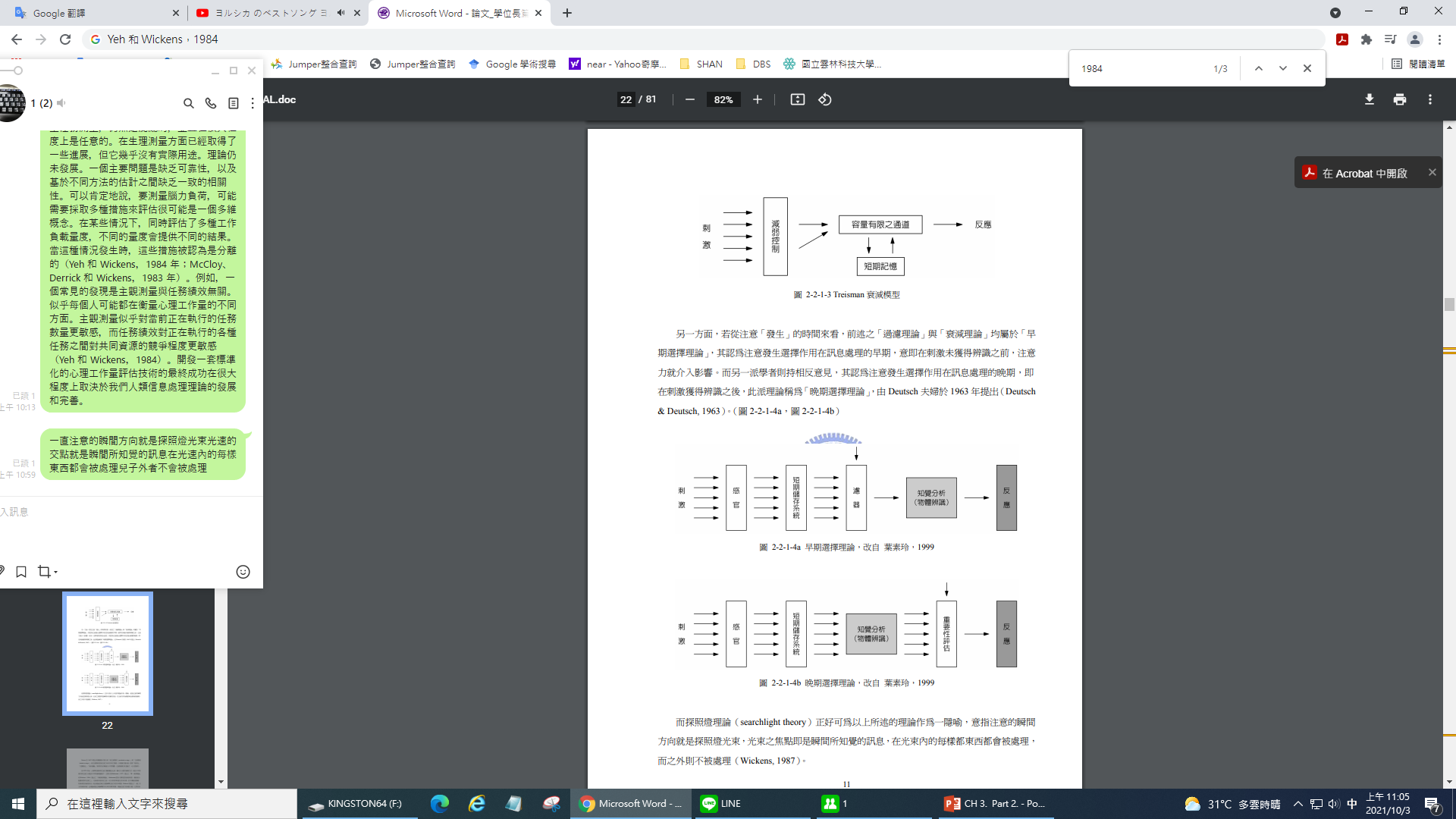 [Speaker Notes: 就是(訊息處理等於刺激獲得辨識)]
選擇性注意的指導原則:
1.如果必須搜尋多個管道以獲取信號，請使用盡可能少的管道，即使這意味著增加訊管道號的出現率。 
2. 向當事人提供有關各種管道的相對重要性的訊息，以便更有效地引導注意力。
3 .降低人的整體壓力水平，從而形成更多會被被採樣管道
4.向此人提供一些關於未來可能出現信號的預告資訊。 
5. 培訓人員有效地掃描資訊管道，並開發最佳掃描模式。  
6. 如果要掃描多個視覺通道，請將它們靠近在一起以減少範圍要求。  
7. 如果要掃描多個聽覺通道，請確保它們不會相互屏蔽。  
8. 在可能的情況下，需要個人反應的刺激應該在時間上予以分離呈現。且呈現率要容許個別反應， 應避免極短的間隔（例如，小於 0.5 或 0.25 秒）。 在可能的情況下，應允許該人控制刺激輸入的比率。
聚焦性注意
聚焦性注意作業的問題在於如何集中注意力在某個管道，而不被其他資訊管道所分心。
減弱控制
Broadbent（1958）將注意力構想成一個有選擇性的過濾器，當感官接受刺激時注意先攔住不需要輸入的刺激，同時轉送有特別需要的訊息，讓它進入意識中。
Treisman的減弱模型:他發現當參與者跟隨其中一耳的訊息而忽略另一耳的訊息時，假如注意一耳的訊息突然轉移到不注意的那一耳。參與者會聽到不注意那耳的前幾個字。
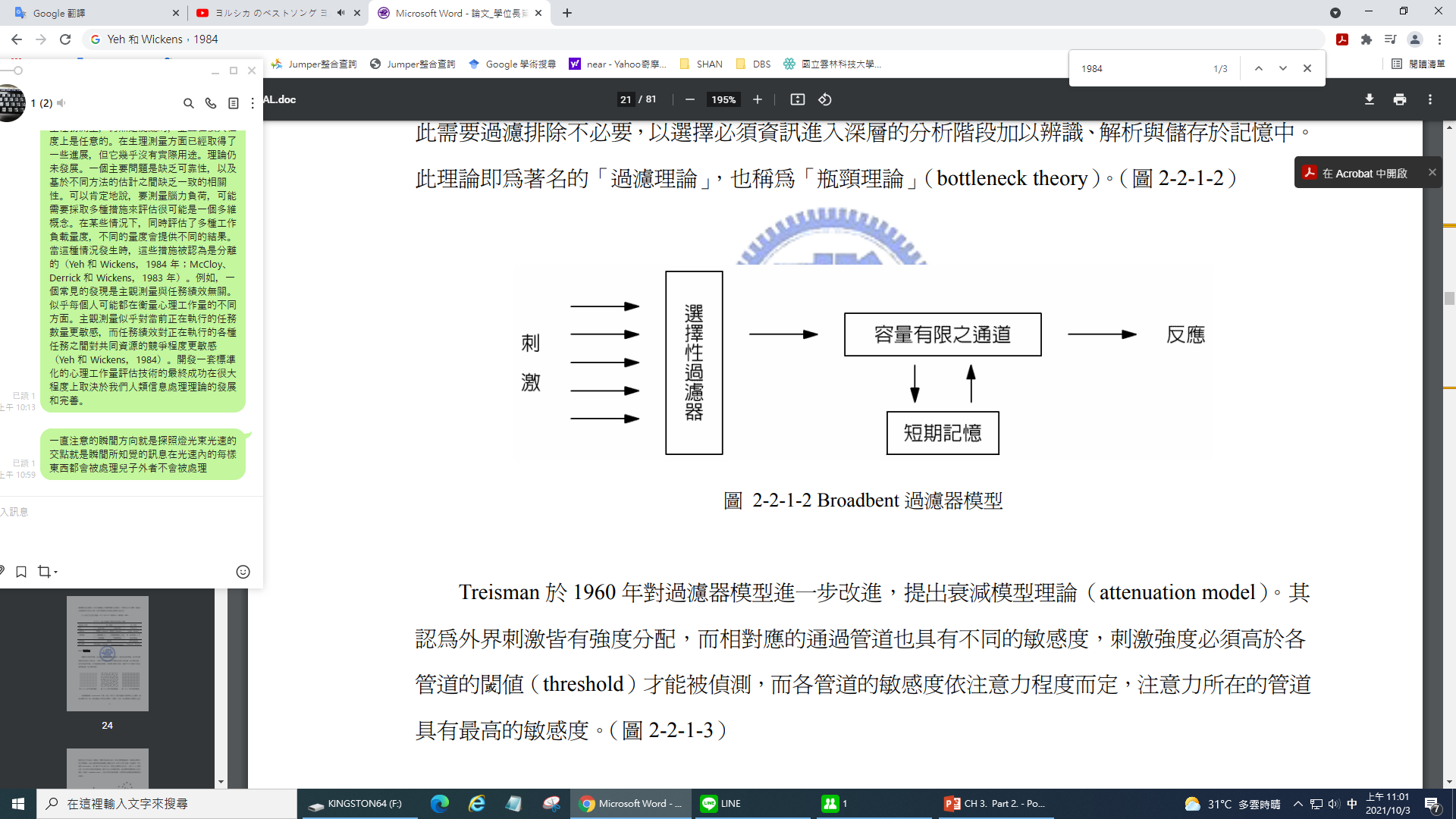 [Speaker Notes: 2.換言之，未注意訊息比注意訊息早出現，會比晚出現得較容易認出。
3.姓氏一樣
二和三應該都是選擇注意]
聚焦性注意指導原則:
1.盡可能使干擾管道與使用者必須注意的標的管道有所差異
2.盡可能使干擾管道在物理空間上與標的管道有所分離
3.盡可能減少干擾管道之數目。
4.盡可能使標的管道比競争管道較大強度(大、亮、響)或位於較中心處。
分割性注意
當人們必須同時從事數件作業時，則至少其一作業績效常會降低。這類情境通常亦稱分時作業(timesharing)，許多認知心理學家提出不少模型和理論。
單一資源理論:
此理論假定人們僅有一具會分化的注意力資源，供所有活動和歷程來分享。(Moray,1967;Kahneman,1973)
以下難以解釋的問題:
1.為何有時能同時進行多個作業，績效卻不受影響。
2.需要相同記憶符碼或處理形式的作業，反比不同者較容易彼此干擾。
[Speaker Notes: 2. 記憶符碼:感覺儲存、工作長期記憶
在同一項作業中用工作記憶與長期記憶 會比兩個短期記憶要來的更好]
1.盡可能減少所動用的潛在資訊來源數。
2.若分時作業大有可能造成注意壓力,則宜提供作業相對重要性之資訊,研擬注意力最佳分割之因應策略。
3.設法盡量降低作業困難度。
4.盡可能使各作業所需索或動用的處理階段、輸出入形式、及記憶符碼等有所不同。
5.用手作業若與感覺或記憶作業分時進行,則愈需要學習的用手作業,對感覺或記憶作業的效應愈少。
[Speaker Notes: 感覺儲存、工作長期記憶]
多元資訊理論:
此理論假定人類的注意力資源庫不僅有中央共用的一具，而是相互獨立的數據資料庫。
Wicken(1984)指出，注意力資源可能分派的四個項度如下:
涉及階段:中央的處理vs.反應之選擇與執行
感覺形式:聽覺的vs.視覺的
處理用碼:空間的vs.語文的
反應:口頭vs.手動回應
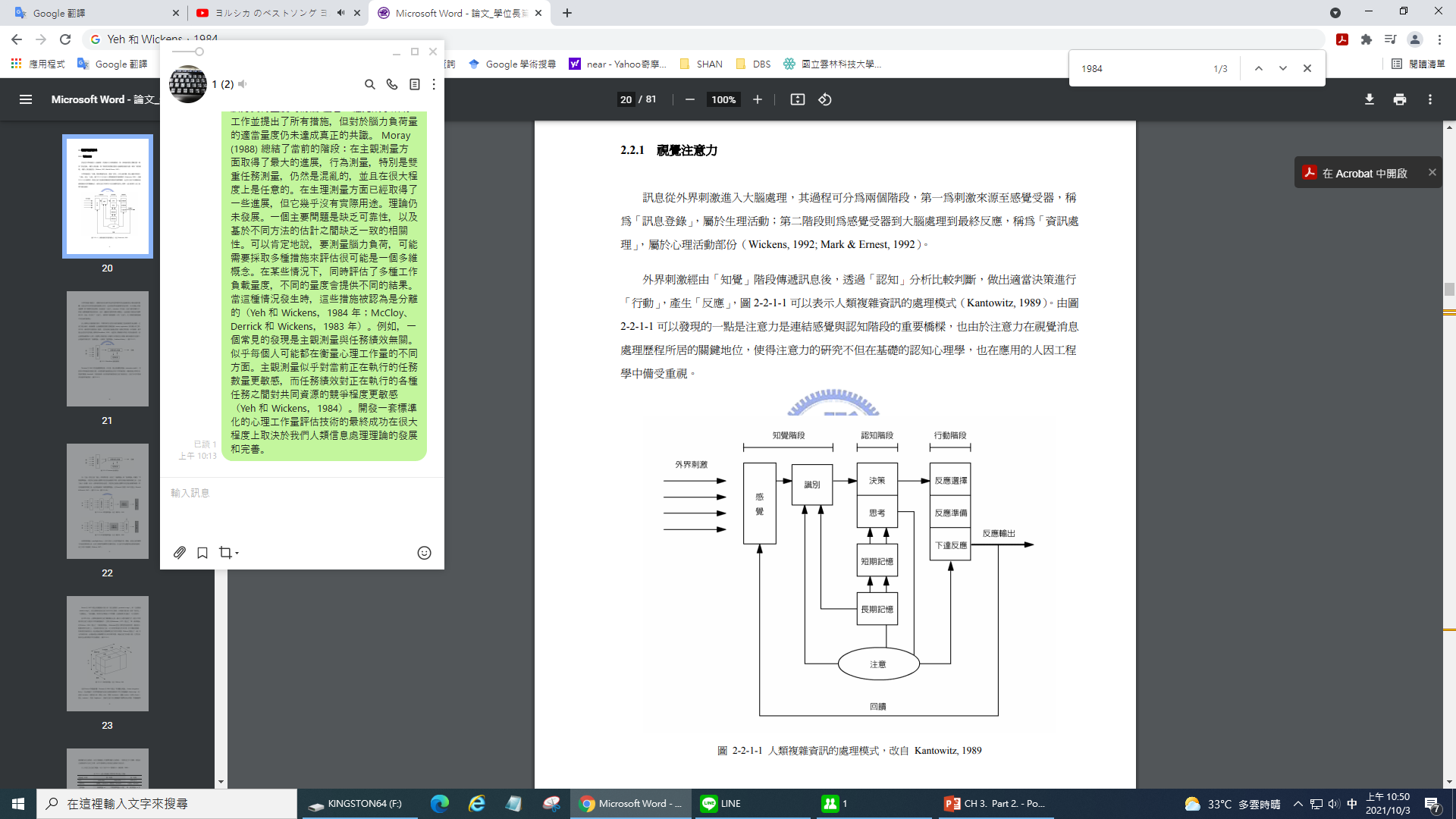 [Speaker Notes: 1.腦袋的認知階段的過程…，涉及儲存等
2.用什麼樣的方式感覺資訊
3.收到資訊候用甚麼樣符碼的方式解讀，透過回憶短期記憶或是長期記憶的檢索]
各學派彙整
[Speaker Notes: 注意的瞬間方向就是探照燈光束，光束焦點就是瞬間所知覺的訊息，在光速內的每樣東西都會被處理，而之外則不會被處理]
持續性注意
持續性注意或警戒之研究，關切觀察者對長期對刺激不斷注意，且仍然機警的能力。(Parasuraman , Warm , and Dember，1987)
警戒遞減:訊號偵測率與檢測準確性隨作業時間流逝而衰減，這種遞減發生在首值的最初25到30分鐘期間。Quilter(1987)開發了指數函數很好的描述警惕下降時間的過程。儘管在實驗室中發現警戒時常降低，但是在現實生活中頻率低很多。(Mackie,(1984、1987)
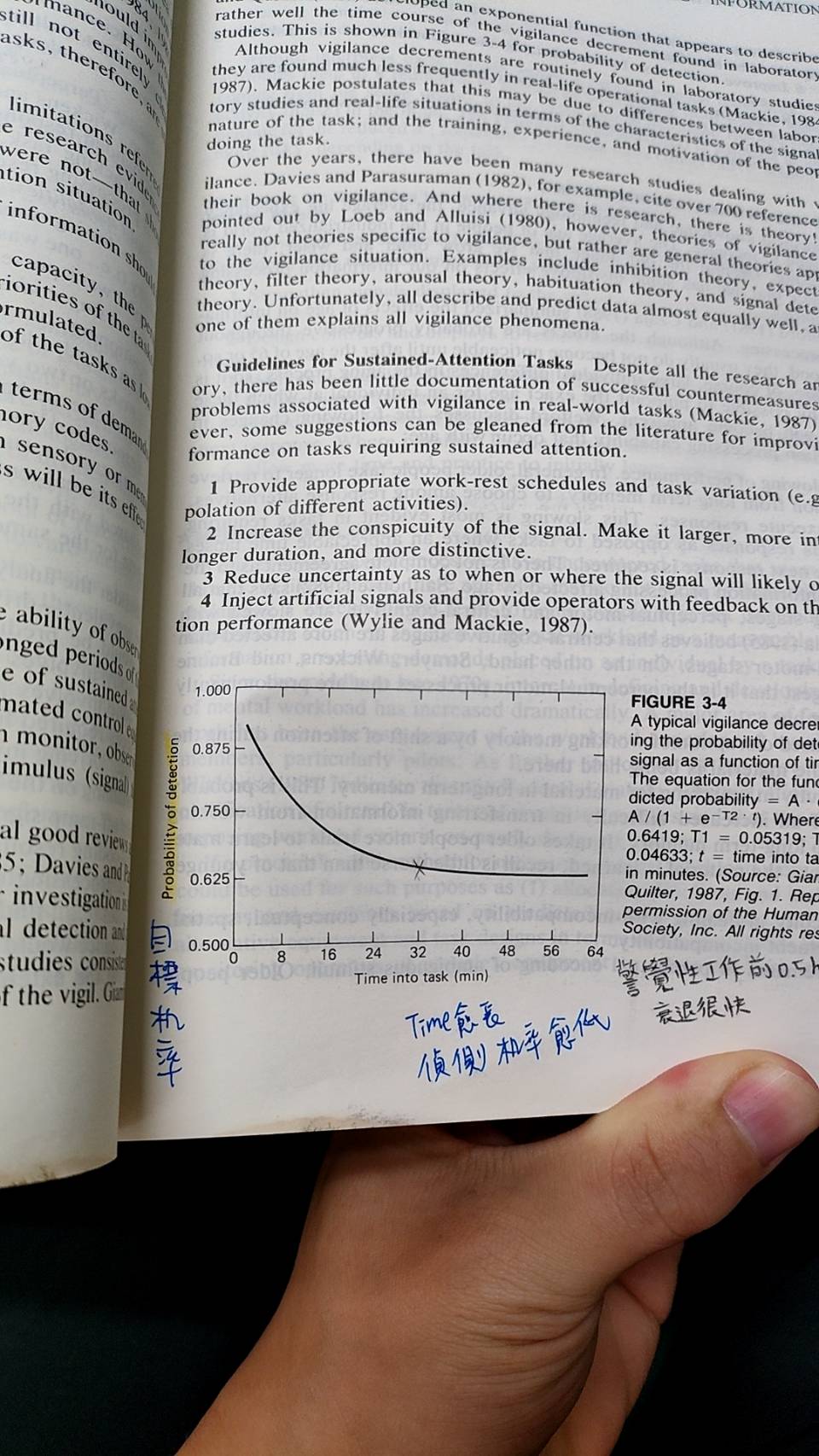 檢測到信號的概率隨任務時間的變化
持續性注意的指導原則
1.安排當的作息時間表與作業變異性
2.增加訊號的顯著度:設計成更大、更強、更久、與更獨特。
3.減少訊號將在何時或何處發生的不確認性。
4.故意放進假造信號(artificial signals)並提供操作者其偵檢執行結果之回饋
5.提供觀察員適當的訓練,使明確瞭解所要識別的信號之性質。
6.藉由強調所執行作業的重要性,改進其動機。
7.倘若刺激現的頻率過度,設法予以降低。
8.維持噪音、氣溫、照明、與其他環境因素於最適水準。
心理負荷
心理負荷
自 1970 年代中後期以來，人們對定義和開發心理負荷量的興趣急劇增加。 此類工作的一個主要重點領域是評估航空器機組人員，尤其是飛行員所經歷的工作量。
 如果有一種實用、有效的測量心理負荷的方法，它可以用於以下目的：	
(1)根據預測的腦力負荷在人機之間分配功能和任務。
(2) 根據施加的工作量比較替代設備和任務設計。
(3) 監控複雜設備的操作人員以適應任務難度或反應腦力勞動增加和減少的功能分配 
(4) 選擇具有較高心理負荷能力的操作員來完成高要求的任務。
心理負荷的概念:
是分割性注意力資源模型的邏輯擴展。 資源模型假定可用於執行任務的資源數量有限，為了執行任務，必須使用部分或全部資源。
概念與一個人體內可用資源量與任務情況所需資源量之間的差異有關。 這意味著可以通過改變人體內可用資源的數量或任務對人的要求來改變心理工作量 。
心理負荷的測量:一個有用的心理負荷測量應滿足以下標準：
1. 敏感性：該量度應區分直觀上需要不同心理負荷水準的任務情況。  
2 .選擇性：該量度不應受到一般認為不屬於心理負荷的事物的影響，例如身體負荷或情緒壓力。  
3 .干擾：該措施不應干擾或破壞正在評估其工作量的主要任務的性能。  
4 .可靠性：測量應可靠； 也就是說，結果應該隨著時間的推移是可重複的。  
5 .可接受性：測量技術應為被測量者接受。
主要任務測量:早期量嘗試使用了一種工作量化的任務分析方法，其中工作量被簡單地定義為執行任務所需的時間除以執行基於電腦的建模程序的可用時間。
工作負載評估模型 (SWAM) (Linton, 1975)。 這種方法的問題是有些任務可以成功地分時，而有些則不能。
有一種電腦的工具確實考慮了競爭相同資源的分時任務之間的干擾。 該電腦程序稱為工作負荷指數 (W/INDEX)（North 和 Riley，1988 年）
次要工作衡量:可間接測得主要工作負荷量的邊際,就是將主要工作之剩餘資源藉由次要工作使用後估計其負荷量。理論上,如果主要工作已經用了所有資源,次要工作表現會很差，反之亦然。
次要工作的研究方法有一些,與一般實驗原則不同的,則是要受測者全力做,而看主要工作的績效改變如何。(load task techniques )
[Speaker Notes: 邊際 就是負荷的極限，超過後績效會下較

全力去做，]
生理測量:一般來說是可以被測量的，但尚未有足够證據可確定某一特定的生理指標之改變，可以反應某一特定資源之需求量。
ERP 的定義:凡是外加一種特定的刺激，作用於感覺系統或腦的某一部位，在給予刺激或撤銷刺激時，在腦部所引起的電位變化。例如(工作複雜度高時，腦波中的p300會較平緩。)
瞳孔的大小與許多不同的認知活動所需之資源量有關，工作越難越注意瞳孔就越大，如(心算、邏輯問題)

主觀衡量:主觀衡量大概是最容易讓受试者接受的方法,也較方便使用。
主觀衡量多半用評量表 Task Load Indes (TLX) ， Hart & Standland, (1988):六個指標,即心智需求、體力需求、時間需求、績效表現、努力程度、挫折程度等,各項指標均為七點量表。
另一種表為Subjective Workload Assessment Technique (SWAT) ，Reid & Nygren,( 1988)為衡量時間負荷、心智能量負荷、壓力負荷等三項,各項為3點量表。
[Speaker Notes: 需求量要算值的，]
心理負荷討論:
一個常見的發現是主觀測量與任務績效無關，似乎每個人可能都在衡量心理負荷的不同方面。 
主觀測量似乎對當前正在執行的任務數量更敏感，而任務績效對正在執行的各種任務之間對共同資源的競爭程度更敏感（Yeh 和 Wickens，1984）。
Moray (1988) 總結了當前的階段：在主觀測量、行為測量方面取得了最大的進展。 在生理測量方面已經取得了一些進展，但它幾乎沒有實際用途。 理論仍未發展。 一個主要問題是缺乏可靠性，以及基於不同方法的估計之間缺乏一致的相關性。